Assess Training  Needs
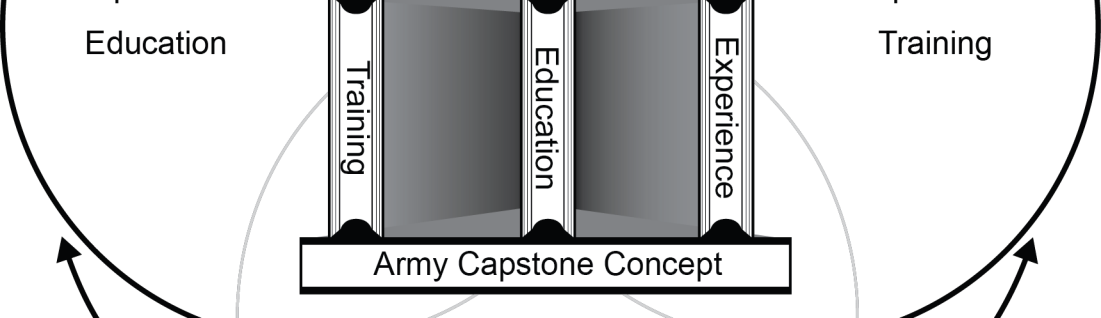 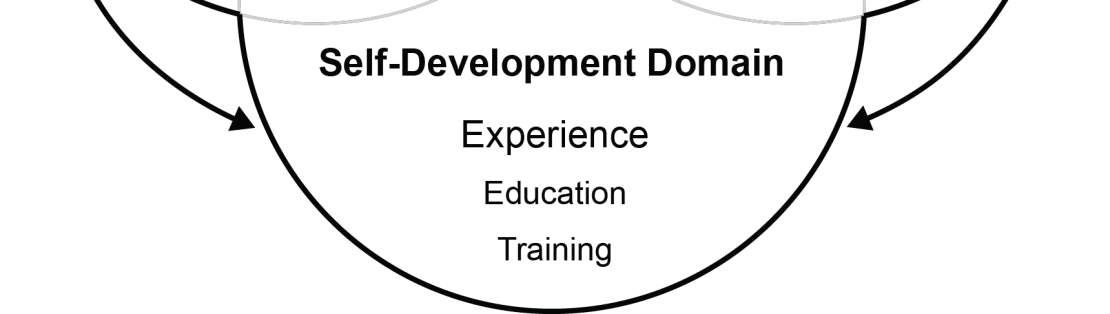 Assess Training Needs (Cont.)
Direct Mission Essential Task List
Critical Task
Collective Task
Individual Task
Digital training Management System (DTMS)
Develop a UMT Training Plan
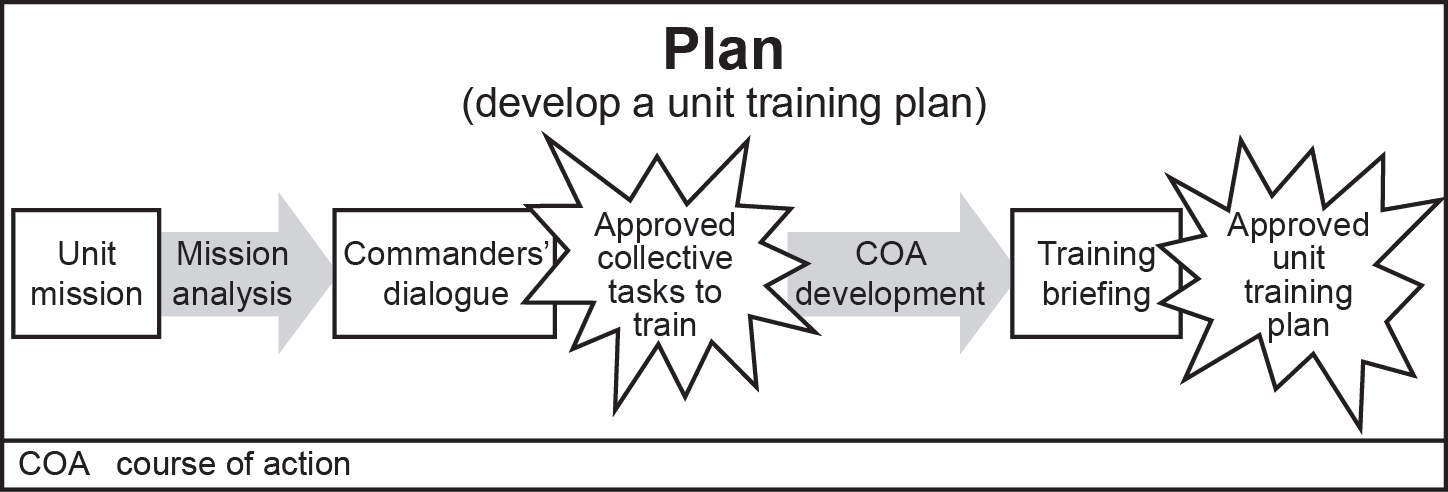 Manage a UMT Training Plan
Managing Training
Pre-Execution Checklist
Rehearsals
AAR’s
Training Evaluation 
    Outlines
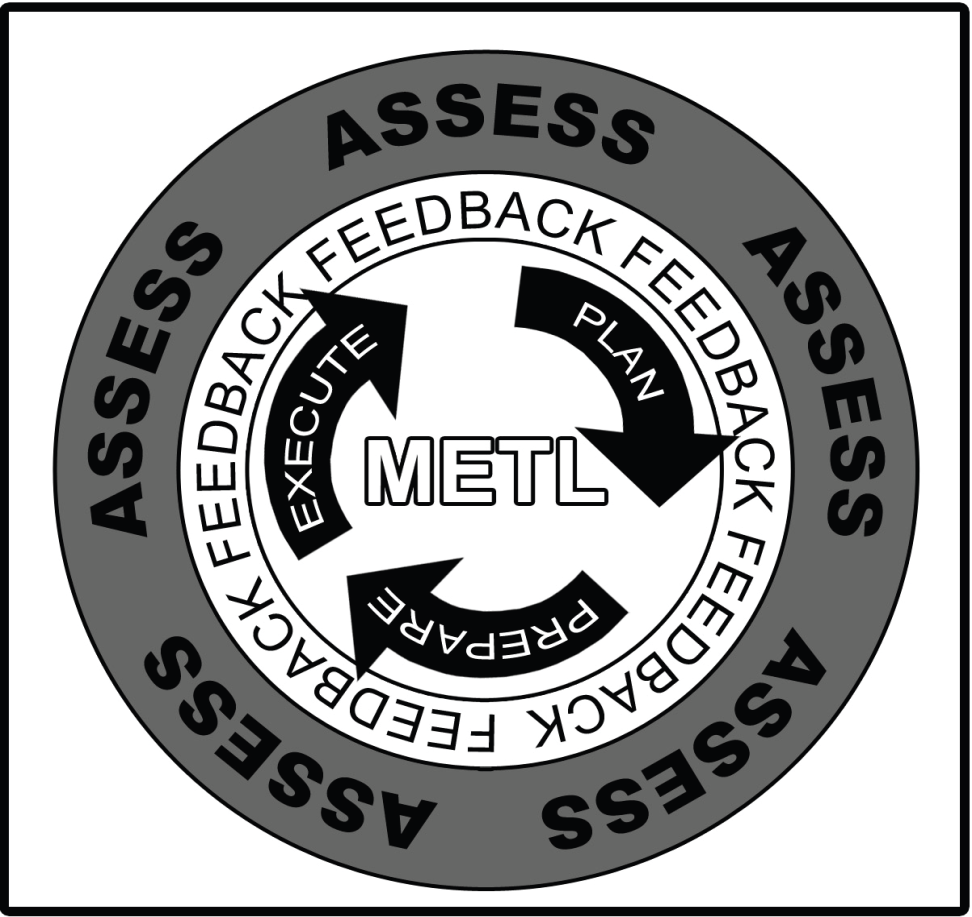